Légumineuses
Lentilles vertes
Lentilles brunes
Lentilles roses
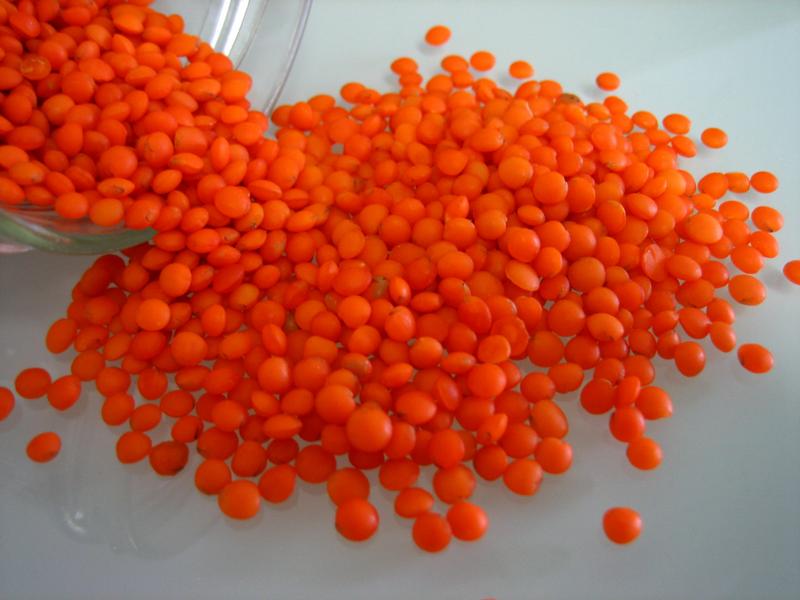 Haricots Soisson
Haricots cannellini
Haricots coco
Haricots Borlotti
Haricots rouges
Haricots flageolet
Haricots noirs
Haricots Azuki
Pois jaunes
Pois verts
Pois chiches
Soja